Section 5 Grants Pilot 
Notice of Award – Proof of Concept
Test Model
Wednesday September 28, 2016
Purpose & Discussion Topics
Purpose
To provide an overview of the DATA Act and the Section 5 Grants Pilot, specifically the Notice of Award – Proof of Concept Test Model.
Discussion Topics
2
Presenter
Christopher Zeleznik
Department of Health and Human Services 
DATA Act Program Management Office (DAP)
Intergovernmental and Public Engagement Lead
3
DATA Act Overview
In May 2014, Public Law 113-101 Digital Accountability and Transparency Act of 2014 (DATA Act) was signed into law with the purpose to establish government-wide financial data standards and increase the availability, accuracy, and usefulness of Federal spending information.
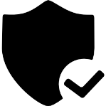 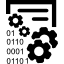 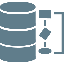 4
Section 5 Pilot Requirements
The goal of the Pilot is to implement Section 5 of the Digital Accountability and Transparency Act (DATA Act) of 2014, Pub. L. No. 113-101, which requires the Federal Government to, “establish a pilot program with the participation of appropriate Federal agencies to facilitate the development of recommendations for –
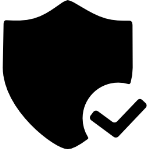 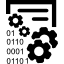 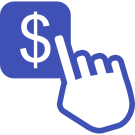 The Office of Management and Budget (OMB) has engaged HHS to serve as the executing agent for the Section 5 Grants Pilot.
5
NOA – POC Test Model Procedure
6
NOA – POC Test Model Procedure
You have been assigned to one of two groups.  Group A will receive a set of NOAs in a ‘standardized’ format and Group B will receive a set of ‘non-standardized’ NOAs.  You will be asked to review your set of NOAs, complete a Data Collection Tool based on these NOAs, and then complete a survey.
Group A
Group B
NOA 1
NOA 1
NOA 2
NOA 2
NOA 3
NOA 3
Complete Data Collection Tool based on data provided in ‘standardized’ NOAs
Complete Data Collection Tool based on data provided in ‘non-standardized’ NOAs
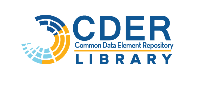 Complete Survey
Complete Survey
7
NOA – POC Test Model Impact
Your feedback is an essential component of the Section 5 Grants Pilot!
8
NOA – POC Test Model Next Steps
In order to complete the NOA – POC Test Model please follow the steps below:

Locate the ‘NOA – POC Test Model Participant Welcome Email’ from HHS DAP.  Inside you will find the following:
NOA Participant Instructions and Data Collection Tool (link to SurveyMonkey tool)
NOA Packet (Group A or B) for use in Test Model
NOA Follow Up Survey (link to SurveyMonkey tool)
A Copy of this Webinar Slide Deck
 
Review the NOA Participant Instructions attachment and follow the link to the SurveyMonkey based Data Collection Tool.  <<DCT LINK>>

Open the NOA Packet attachment and review the provided NOAs

Complete the Data Collection Tool via SurveyMonkey based on the NOA Packet and note how long it takes you to complete the exercise. 

Complete the NOA – POC Test Model Follow Up Survey. <<SURVEY LINK>>

Email DATAActPMO@hhs.gov regarding any questions or technical difficulties.
9
Opportunities for Involvement
There are several ways to participate in DATA Act activities.
Send inquiries and feedback to DATAActPMO@hhs.gov.
Visit the DAP Website atwww.hhs.gov/dataactpmo.
Follow DAP on Twitter at www.twitter.com/HHS_DAP.
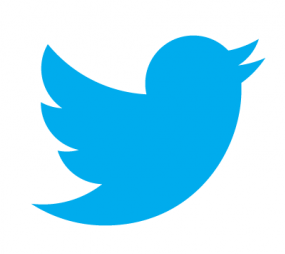 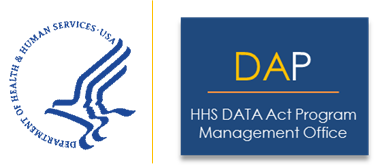 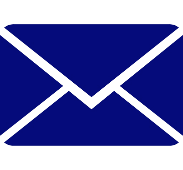 Access Learn Grants at http://www.grants.gov/web/grants/learn-grants.html.
Visit the CDER Library at https://repository.usaspending.gov/poc-tool/.
For more information on the DATA Act, visit https://www.usaspending.gov/Pages/Data-Act.aspx.
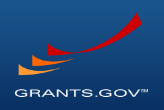 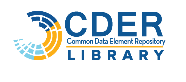 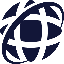 10